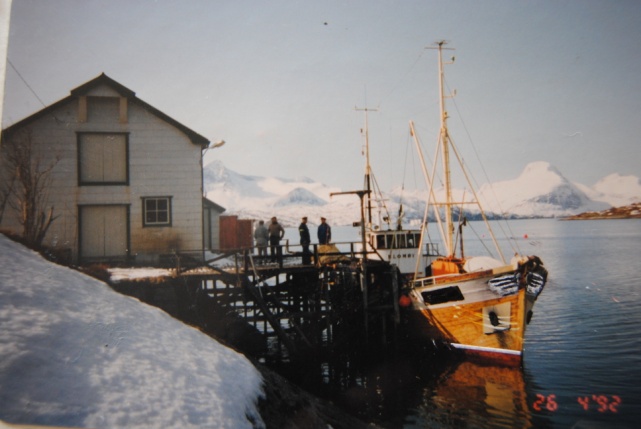 I begynnelsen…
En billedkavalkade over restaurering av M/S BLOMØY fra 1990 til 1994
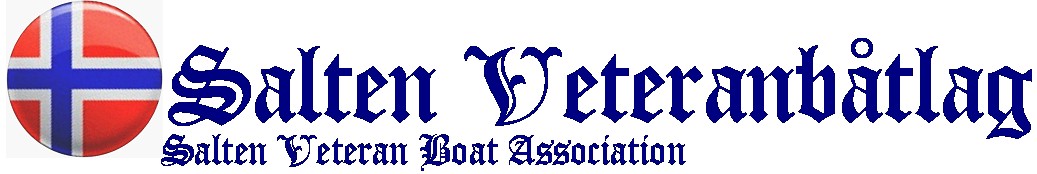 I tillegg til leder Hans Skatvik var Rolf Fyrvik,  Ivar Heide og Per Reffhaug var krumtapper i restaureringsarbeidet.
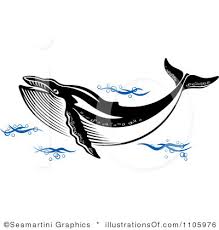 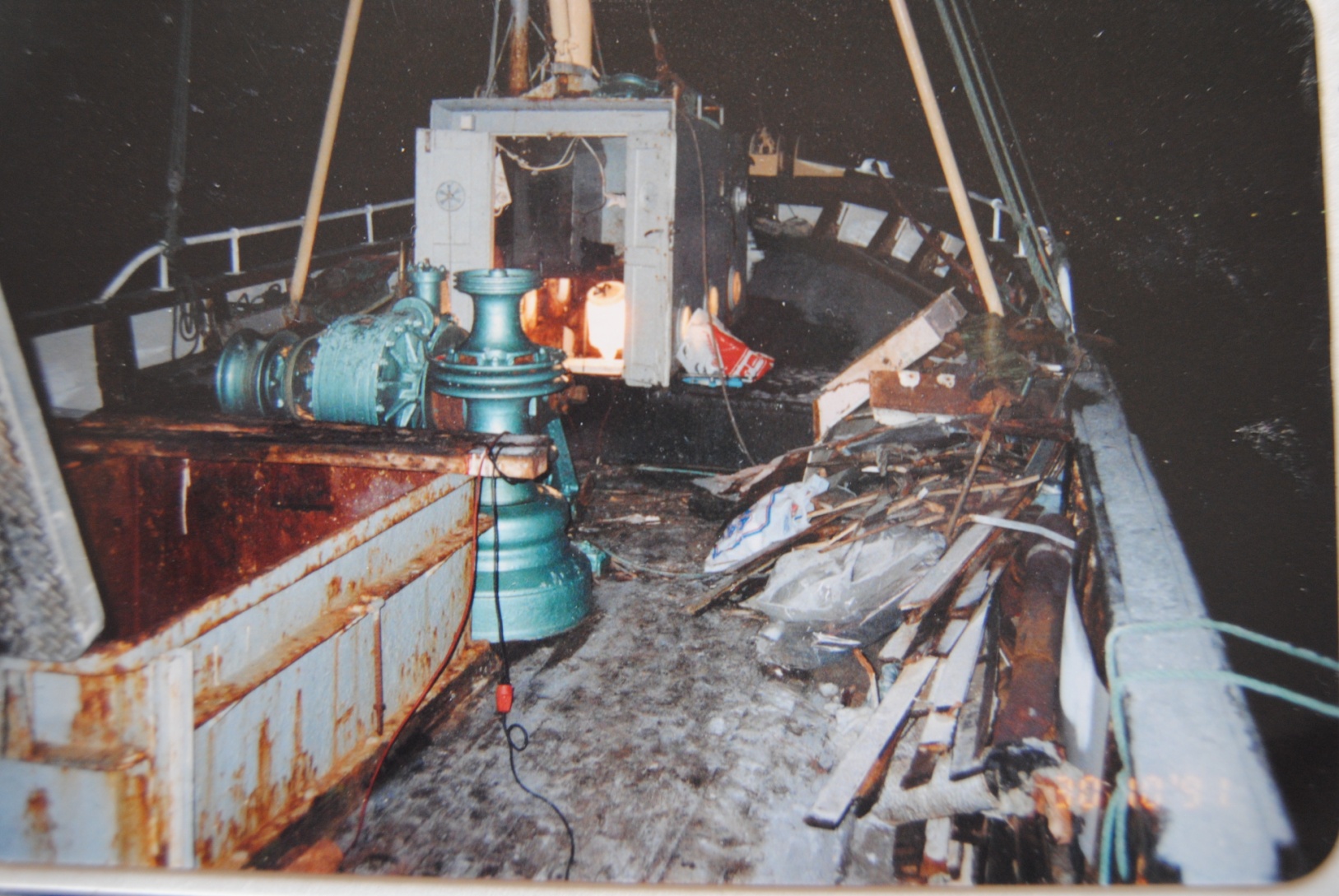 Utrolig at noen ville gå løs på det og skape en sertifisert båt ut av det!  Mye arbeid ble utført vinteren 1991
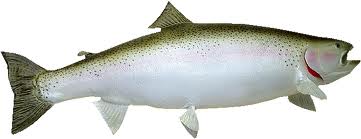 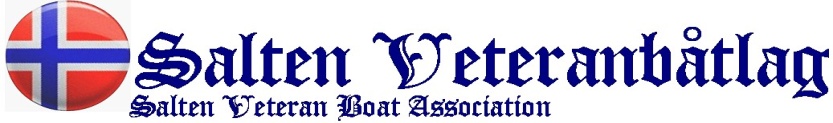 Vi startet i rommet. Først måtte den gamle vanntanken fjernes.
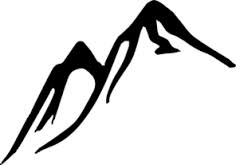 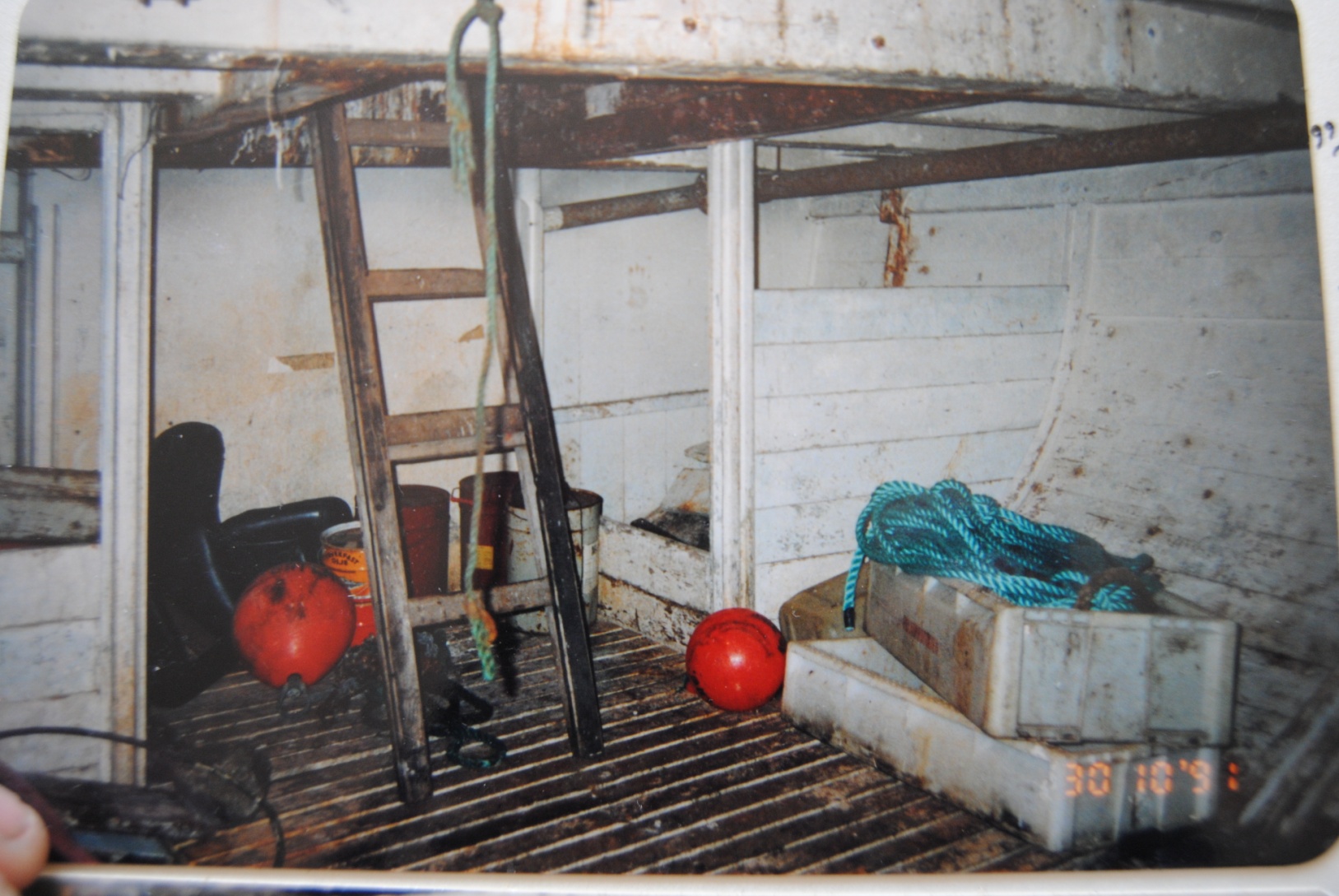 Under dørken ligger noe rart!
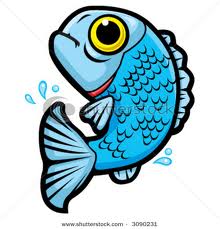 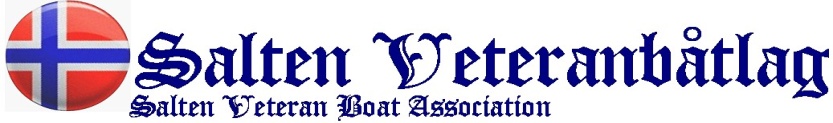 Malmstøv fra Mo i store mengder. Det er fuktig, det er tungt og det skal ut!
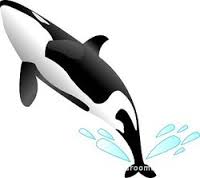 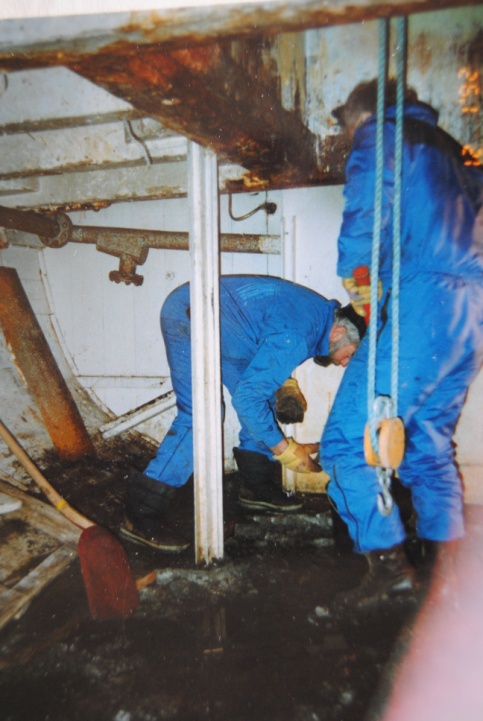 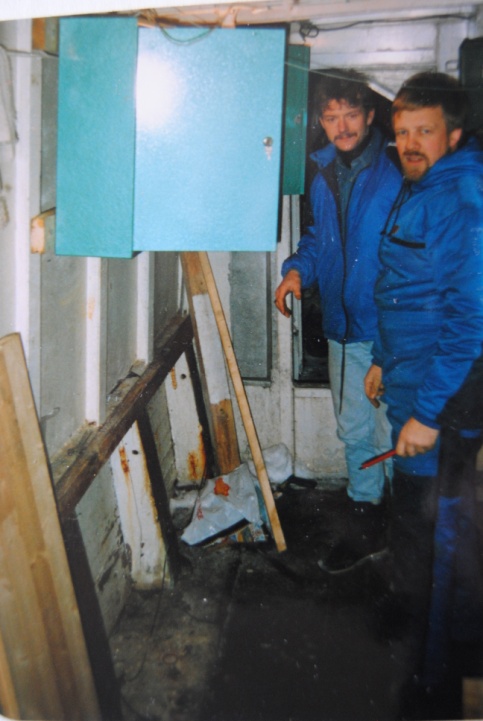 Stålskap og saltvann...
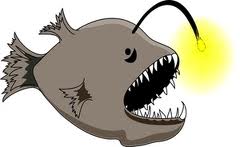 Ut med støvet!
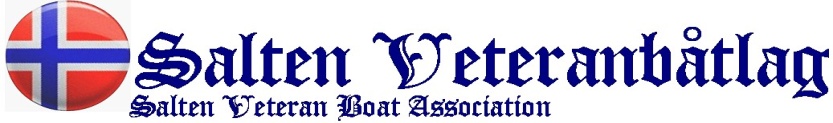 Fra Torget, det første møtet...
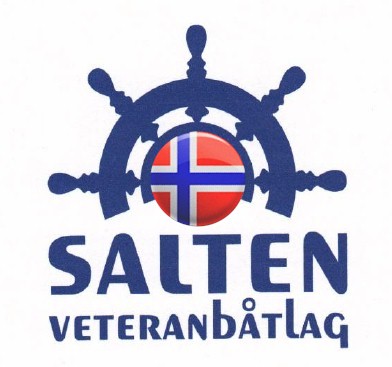 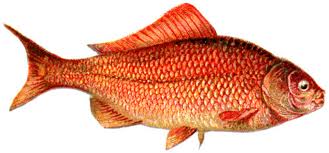 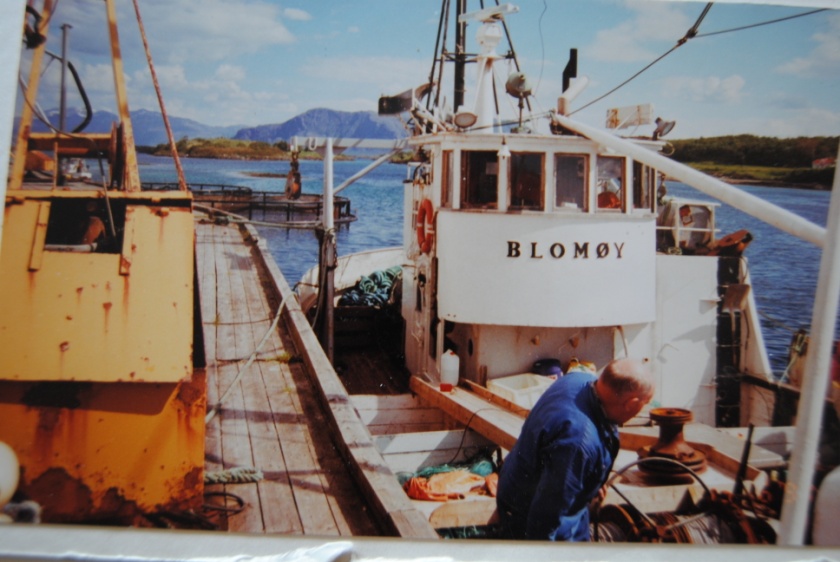 Så begynner  arbeidet...
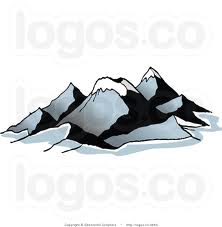 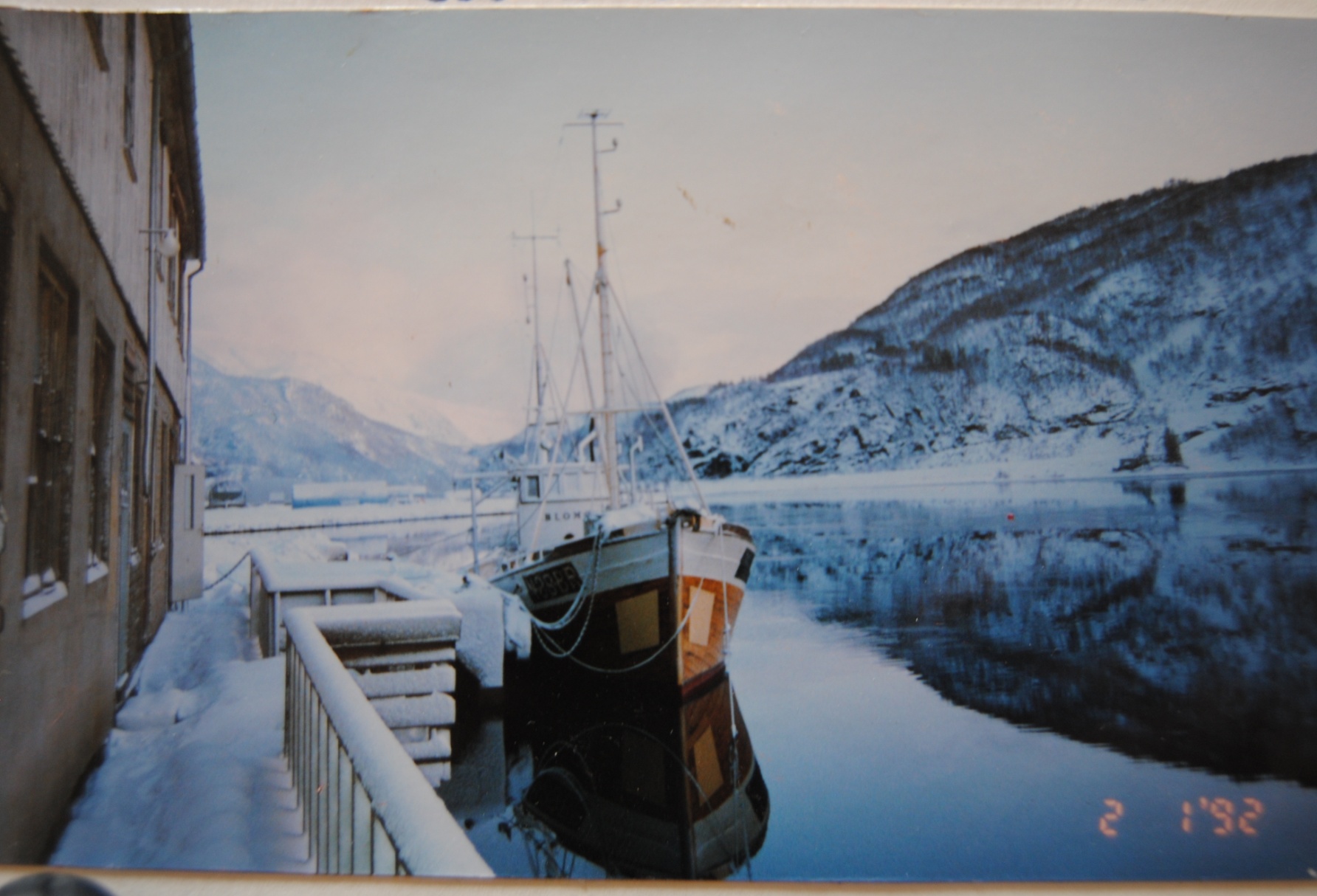 Vinterhavn innerst i Leirfjorden, i Elvkroken ved Oddenbrygga
Nyåret  -92 tok kraftig fallvind baugtrossene. Hu’ blei liggende å gnage med hekken mot betongen.  Skadene ble sveiset av Helge Zakariassen
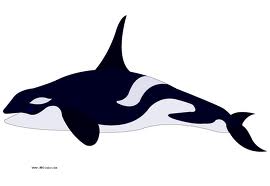 En dårlig start på nyåret, men motet var like stort.
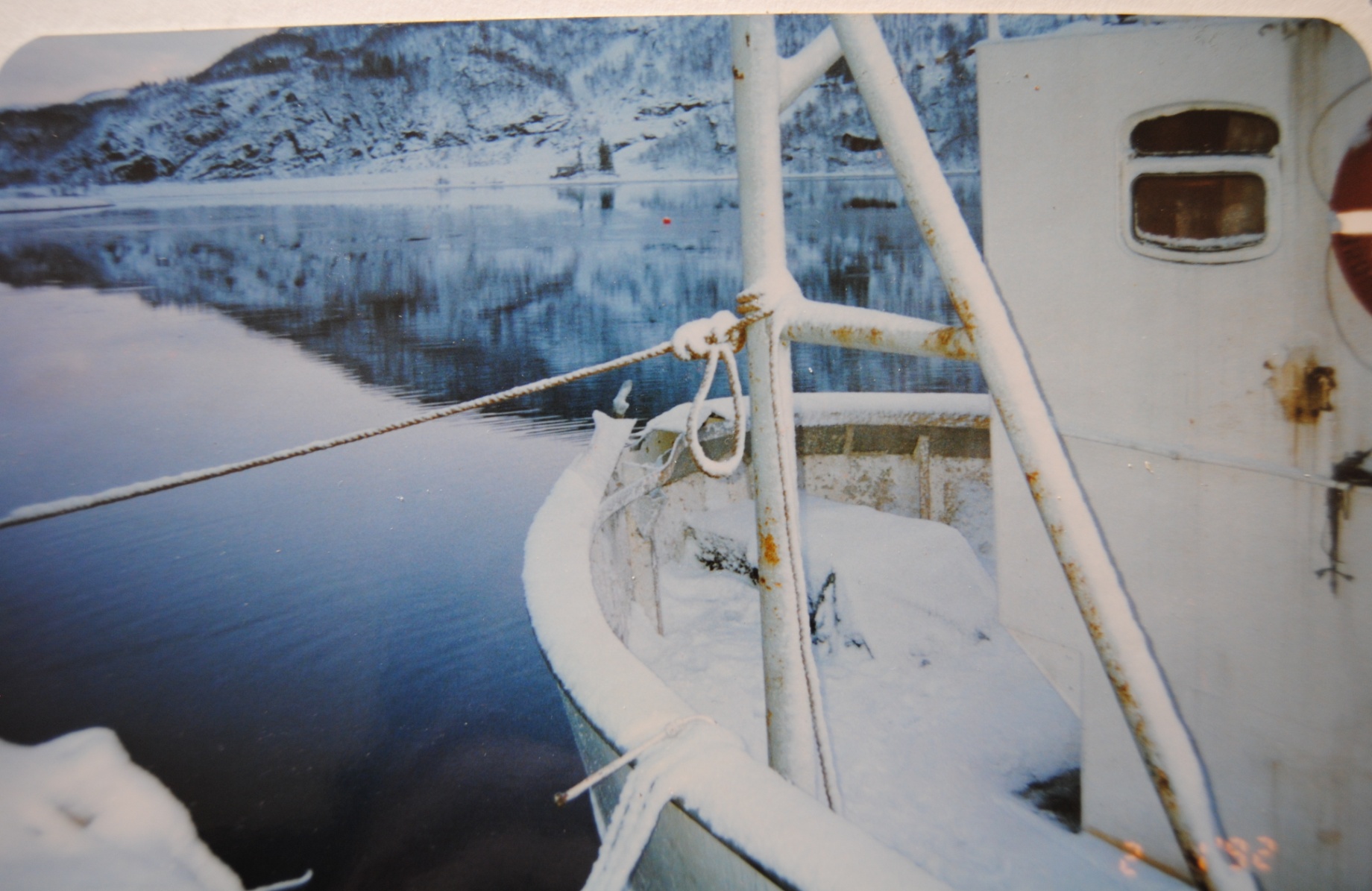 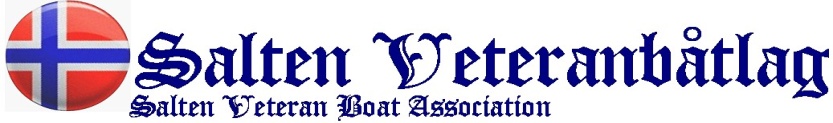 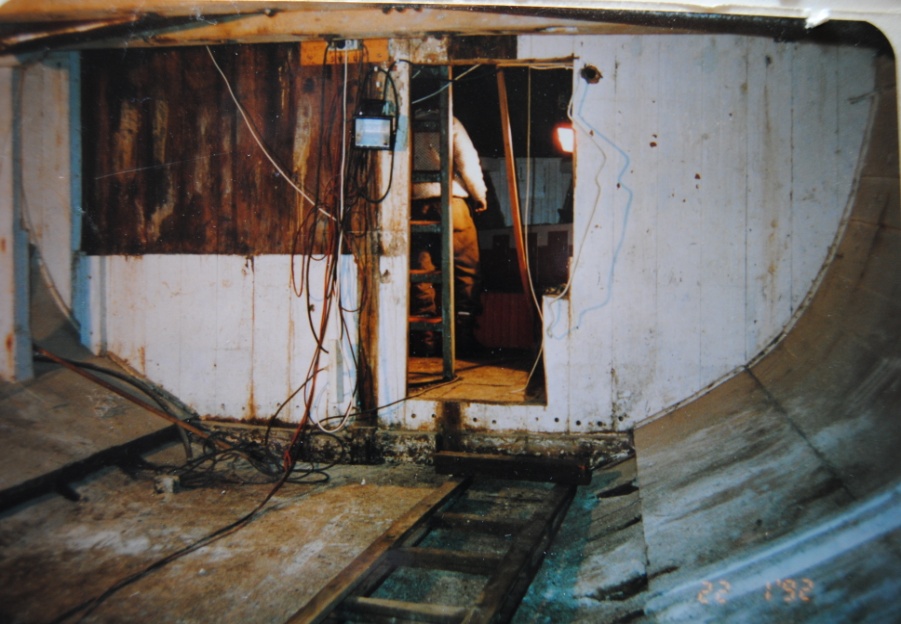 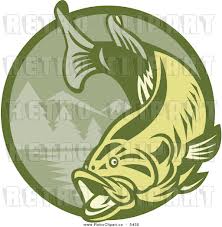 Dette ble en utfordring utenom det vanlige!
Garneringen er god, men jobben er stor!
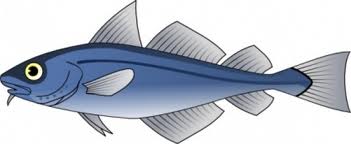 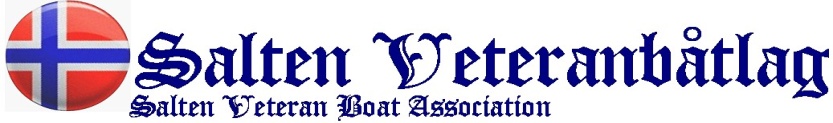 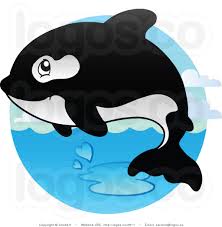 Farger og materialvalg var ikke som vi ønsket det!
Lugarens innredning ble revet helt.
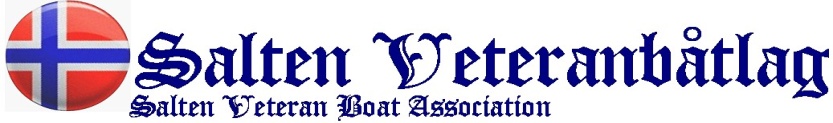